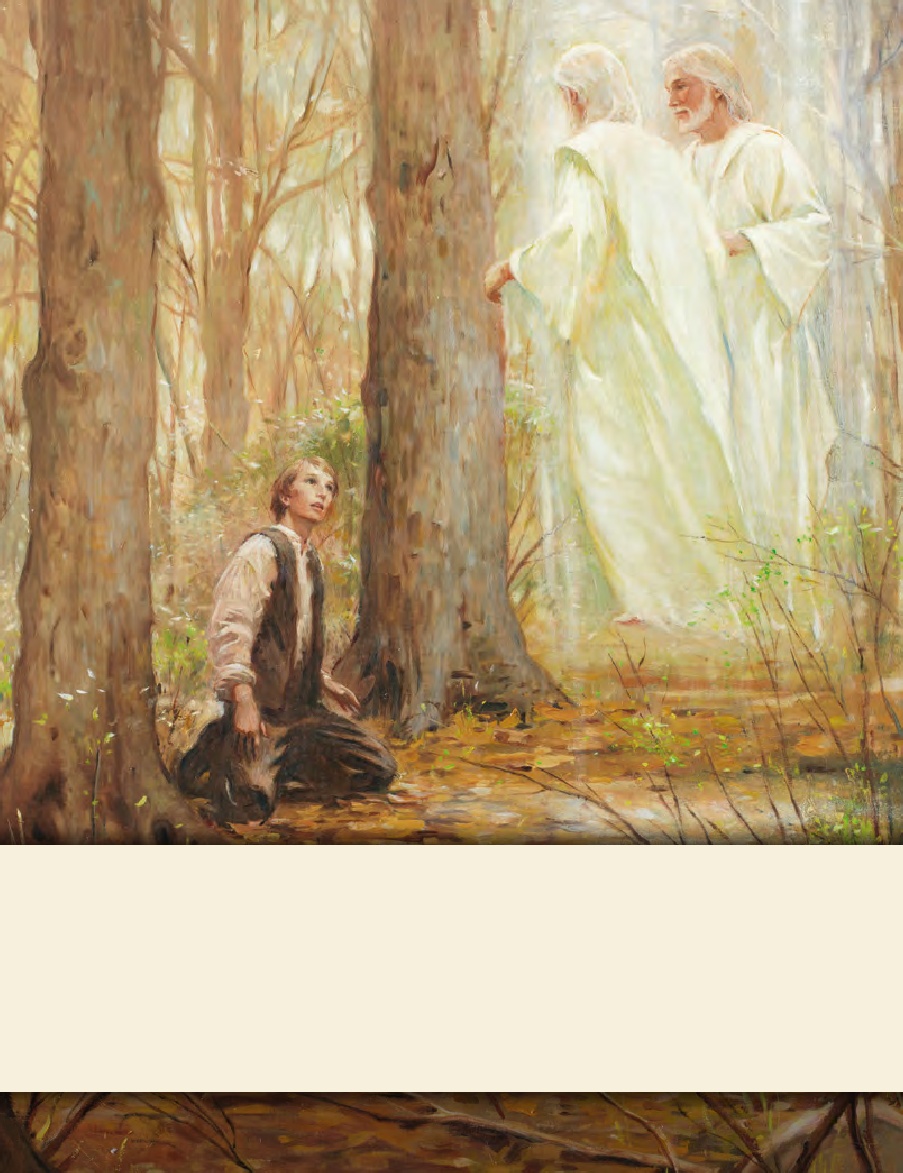 LESSON 15
SEMINARY
Doctrine and Covenants 
and Church History
LESSON 81
Doctrine and Covenants 76:81-119.
LESSON 81
Doctrine and Covenants 76:81–112
“The Lord shows Joseph Smith and Sidney Rigdon 
a vision of the telestial kingdom”
LESSON 81
“My minister told us that after we die, we are going to either heaven or hell. I do not feel like I am good enough to go to heaven right now, but I also do not feel like I am so bad that I should go to hell.
What does your religion teach about heaven and hell?”
How would you respond to your friend?
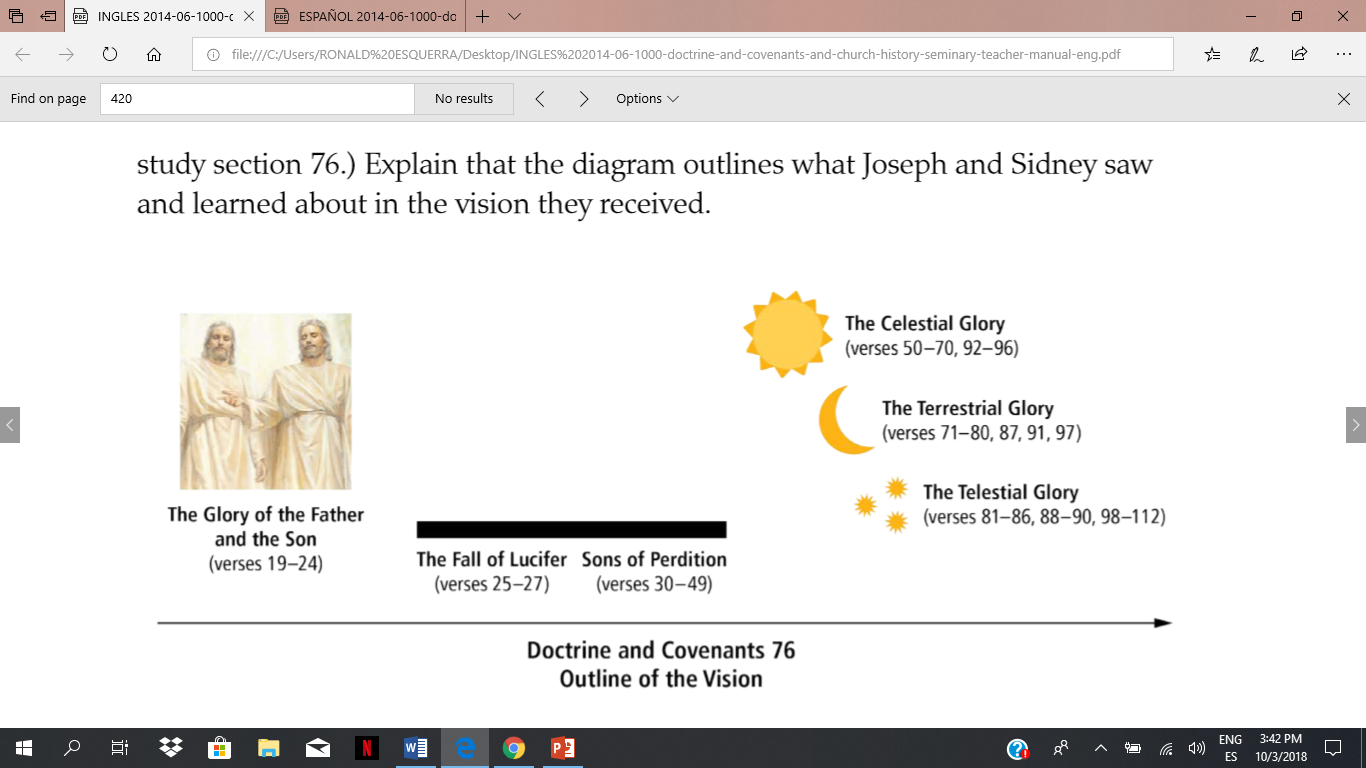 LESSON 81
Doctrine and Covenants 76:81-83, 101, 103.
81 And again, we saw the glory of the telestial, which glory is that of the lesser, even as the glory of the stars differs from that of the glory of the moon in the firmament.
82 These are they who received not the gospel of Christ, neither the testimony of Jesus.
83 These are they who deny not the Holy Spirit.
101 But received not the gospel, neither the testimony of Jesus, neither the prophets, neither the everlasting covenant.
103 These are they who are liars, and sorcerers, and adulterers, and whoremongers, and whosoever loves and makes a lie.
What words and phrases in these verses describe the people who will inherit the telestial kingdom?
According to verses 82 and 101 What are the blessings they have refused?
According to verse 83 how do those who will inhabit the telestial kingdom differ from sons of perdition?
They do not commit the unpardonable sin of denying the Holy Spirit.
LESSON 81
Doctrine and Covenants 76:84-85, 104-106.
84 These are they who are thrust down to hell.
85 These are they who shall not be redeemed from the devil until the last resurrection, until the Lord, even Christ the Lamb, shall have finished his work.
104 These are they who suffer the wrath of God on earth.
105 These are they who suffer the vengeance of eternal fire.
106 These are they who are cast down to hell and suffer the wrath of Almighty God, until the fulness of times, when Christ shall have subdued all enemies under his feet, and shall have perfected his work;
What will happen to the wicked before they will be redeemed and allowed to inherit the telestial kingdom?
Those who inherit the telestial kingdom must suffer in hell before they are redeemed by the Savior.
What words in verses 84–85 and 104–106 describe the suffering the wicked will experience after they die?
What phrases from verses 85 and 106teach that hell will be a temporary condition for those who will inherit the telestial kingdom?
LESSON 81
“This suffering will be a means of cleansing, or purifying, and through it the wicked shall be brought to a condition whereby they may, through the redemption of Jesus Christ, obtain immortality. Their spirits and bodies shall be again united, and they shall dwell in the telestial kingdom. But this resurrection will not come until the end of the world” (Doctrines of Salvation, comp. Bruce R. McConkie, 3vols. [1954–56],2:298).
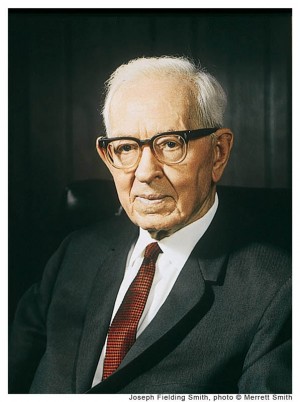 President
Joseph Fielding Smith
LESSON 81
Doctrine and Covenants 76:109-111.
109 But behold, and lo, we saw the glory and the inhabitants of the telestial world, that they were as innumerable as the stars in the firmament of heaven, or as the sand upon the seashore;
110 And heard the voice of the Lord saying: These all shall bow the knee, and every tongue shall confess to him who sits upon the throne forever and ever;
111 For they shall be judged according to their works, and every man shall receive according to his own works, his own dominion, in the mansions which are prepared;
Doctrine and Covenants 137:9.
For I, the Lord, will judge all men according to their works, according to the desire of their hearts.
What will happen as these people are brought before the throne of God to be judged?
They will kneel and acknowledge Jesus Christ as their Savior.
On what will the Lord base His judgment?
What will determine the kingdom of glory we inherit?
The kingdom of glory we inherit will be determined by our actions in this life and the desires of our hearts.
How can this doctrine influence your choices?
LESSON 81
Doctrine and Covenants 76:86-89, 98, 112.
86 These are they who receive not of his fulness in the eternal world, but of the Holy Spirit through the ministration of the terrestrial;
87 And the terrestrial through the ministration of the celestial.
88 And also the telestial receive it of the administering of angels who are appointed to minister for them, or who are appointed to be ministering spirits for them; for they shall be heirs of salvation.
89 And thus we saw, in the heavenly vision, the glory of the telestial, which surpasses all understanding;
98 And the glory of the telestial is one, even as the glory of the stars is one; for as one star differs from another star in glory, even so differs one from another in glory in the telestial world;
112 And they shall be servants of the Most High; but where God and Christ dwell they cannot come, worlds without end.
How do these words and phrases show the love and mercy of Jesus Christ?
LESSON 81
Doctrine and Covenants 76:91-98.
91 And thus we saw the glory of the terrestrial which excels in all things the glory of the telestial, even in glory, and in power, and in might, and in dominion.
92 And thus we saw the glory of the celestial, which excels in all things—where God, even the Father, reigns upon his throne forever and ever;
93 Before whose throne all things bow in humble reverence, and give him glory forever and ever.
94 They who dwell in his presence are the church of the Firstborn; and they see as they are seen, and know as they are known, having received of his fulness and of his grace;
95 And he makes them equal in power, and in might, and in dominion.
96 And the glory of the celestial is one, even as the glory of the sun is one.
97 And the glory of the terrestrial is one, even as the glory of the moon is one.
98 And the glory of the telestial is one, even as the glory of the stars is one; for as one star differs from another star in glory, even so differs one from another in glory in the telestial world;
How does the glory of the celestial kingdom differ from the glory of the terrestrial and telestial kingdoms?
The glory of the celestial kingdom surpasses the glory of the terrestrial and telestial kingdoms.
What blessings will come to those who receive exaltation in the celestial kingdom?
LESSON 81
Doctrine and Covenants 76:113–119.
“Joseph Smith and Sidney Rigdon explain how others can receive the knowledge they received”
LESSON 81
Doctrine and Covenants 76:116–118.
116 Neither is man capable to make them known, for they are only to be seen and understood by the power of the Holy Spirit, which God bestows on those who love him, and purify themselves before him;
117 To whom he grants this privilege of seeing and knowing for themselves;
118 That through the power and manifestation of the Spirit, while in the flesh, they may be able to bear his presence in the world of glory.
What must we do to be able to see and understand the mysteries of the kingdom of God?
“What does your religion teach about heaven and hell?”
LESSON 81
What has the Lord revealed about heaven and hell in Doctrine and Covenants76? 
What are the differences between each kingdom of glory? 
What are the differences in the choices made by those who inherit these kingdoms and those who do not inherit a kingdom of glory? 
What do you know to be true about the Savior and His role in our salvation?
As a result of what I have learned from studying about the kingdoms of glory in Doctrine and Covenants 76: 
I know… 
I want to… 
I will…